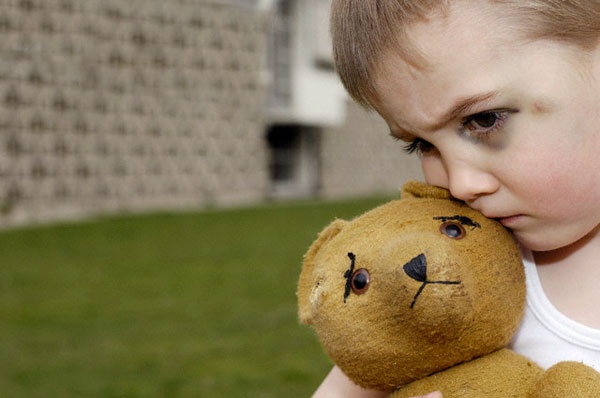 PRZEMOC W RODZINIE
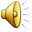 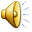 Przez słowo przemoc wobec dziecka rozumie się każde zamierzone lub niezamierzone działanie osoby dorosłej, instytucji, społeczeństwa lub państwa, które ujemnie wpływa na zdrowie, rozwój fizyczny lub psychospołeczny
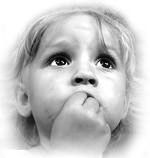 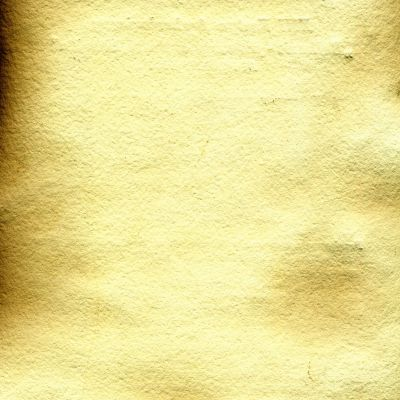 Profesor Mary Rose McGeady przeprowadziła badania w 1991r, z których wynika że:
co 26 sekund dziecko ucieka z domu, 
co 67 sekund nastoletnia dziewczyna rodzi dziecko, 
co 47 sekund dziecko zostaje pobite lub zaniedbane, 
co 7 minut dziecko jest aresztowane za narkotyki, 
co 36 minut dokonuje się zabójstwa dziecka lub dziecko jest poszkodowane w wyniku użycia broni.
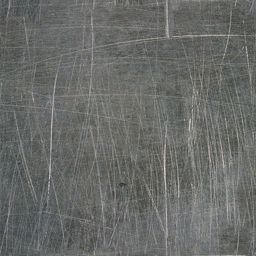 Przemoc przejawia się w czterech wymiarach:
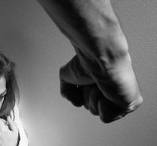 Przemoc fizyczna,
Nadużycie seksualne, 
Zaniedbywanie,
Przemoc psychiczna
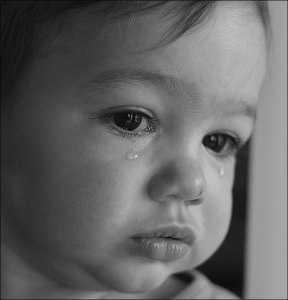 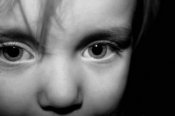 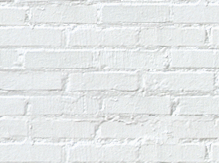 Przemoc fizyczna to wszelkiego 
rodzaju zachowania agresji  
odnoszące się do ciała dziecka 
zaczynając od „klapsów” czy 
popychanek, a kończąc na faktycznym maltretowaniu 
swojego dziecka obejmującym jego katowanie z  
                                                         użyciem wymyślnych      
                                                         narzędzi codziennego      
                                                         użytku  i różnych                   
                                                         sposobów
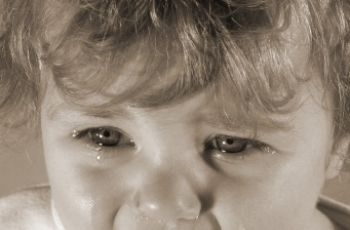 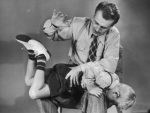 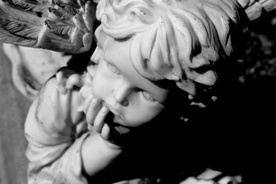 Nadużycie seksualne to wciąganie  swojej pociechy w sferę życia seksualnego
nieadekwatnej do jego etapu rozwojowego ,w sferę działań, których dziecko nie umie zrozumieć i nie jest w stanie zaakceptować. Naruszają one jednocześnie normy prawne i społeczne.
Zaniedbywanie dziecka może obejmować zarówno sferę psychiczną jak i fizyczną i definiowane jest jako niezaspokajanie potrzeb dziecka niezbędnych dla jego prawidłowego rozwoju –potrzeb związanych z odżywianiem ,ubiorem, schronieniem, higieną, opieką medyczną, kształceniem jak też z psychiką  dziecka.
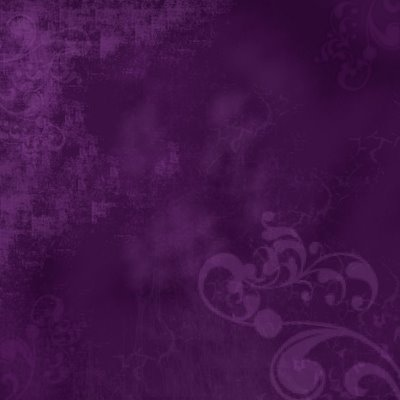 Przemoc psychiczna to wywieranie wpływu na proces myślowy, zachowanie lub stan fizyczny osoby bez jej przyzwolenia przy       
              użyciu środków komunikacji interpersonalnej. Typowymi 
                              środkami przemocy psychicznej                      są groźba, inwektywa i 
molestowanie psychiczne.
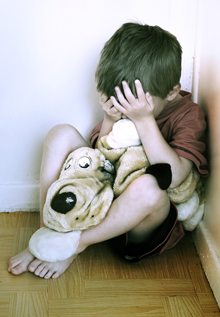 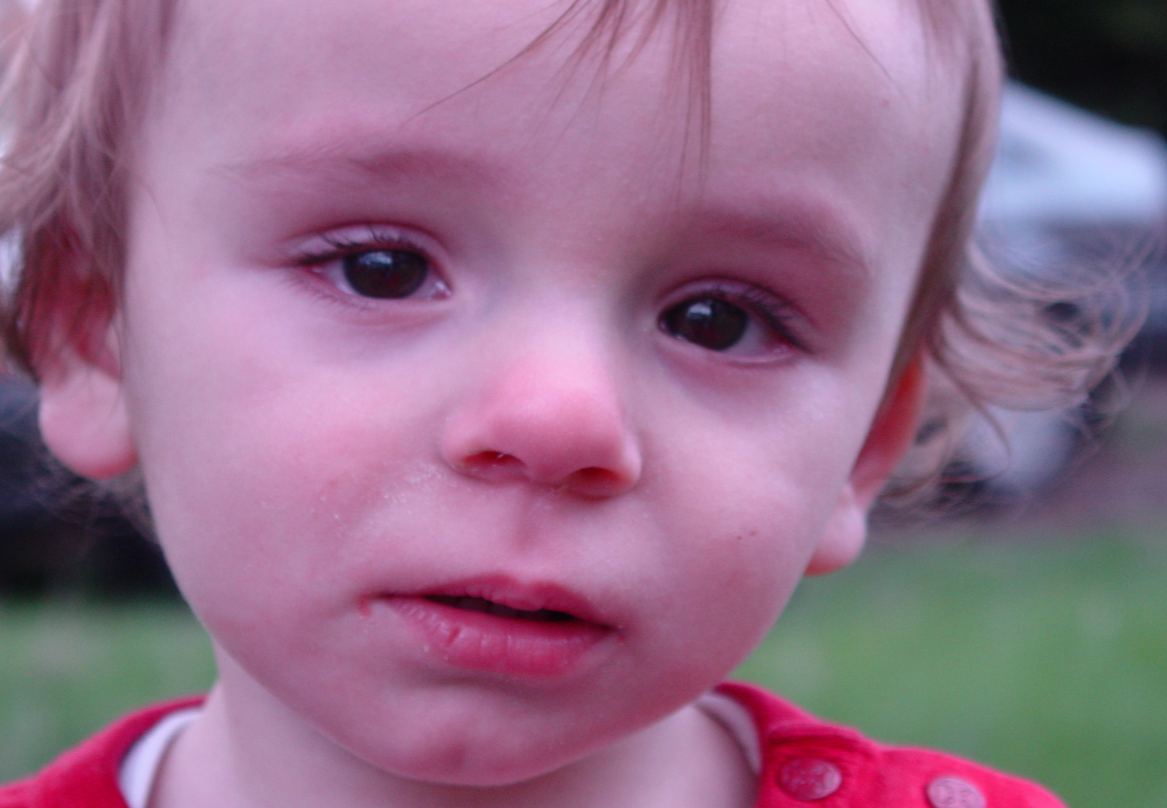 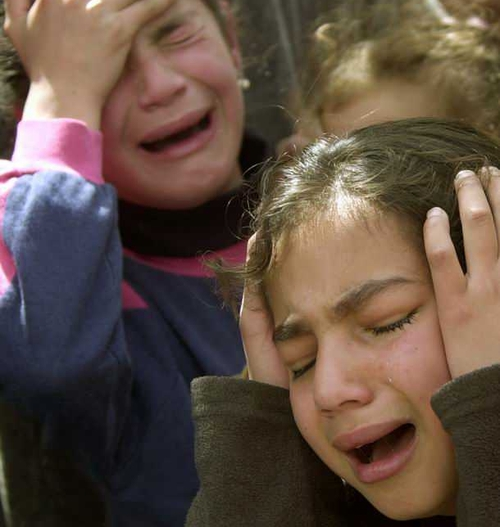 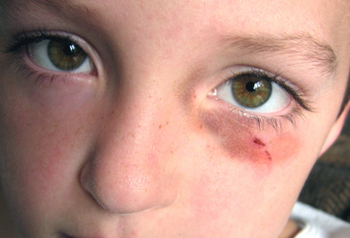 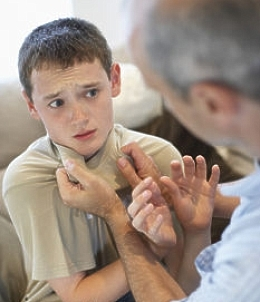 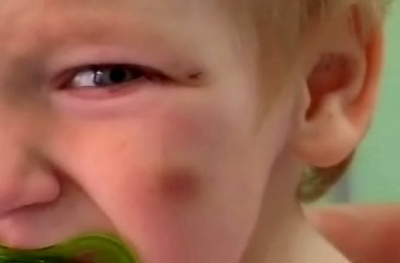 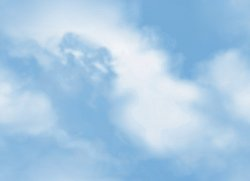 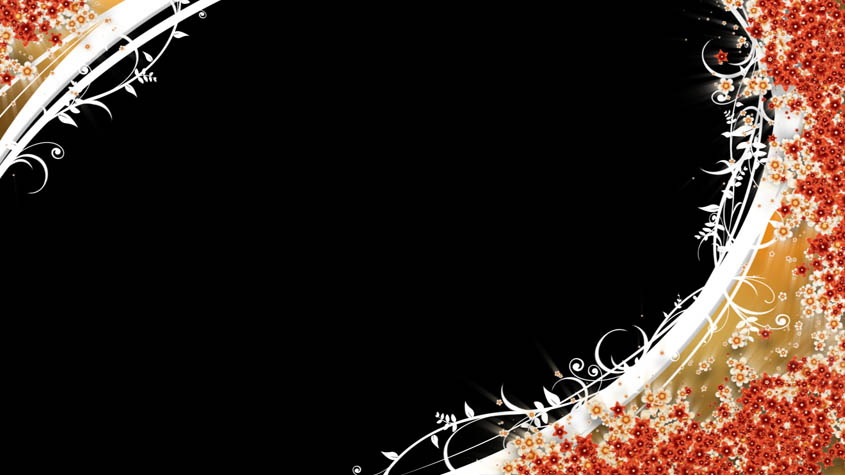 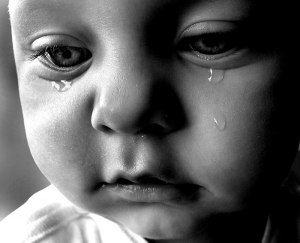 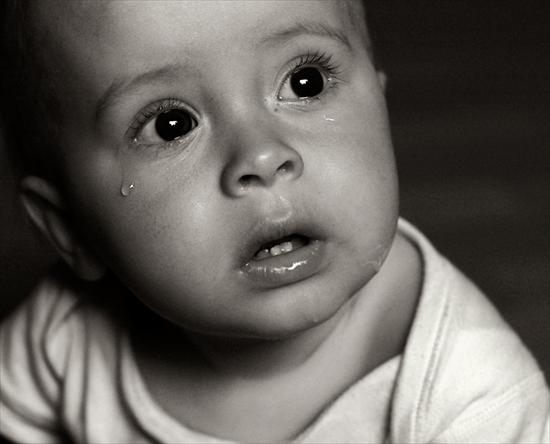 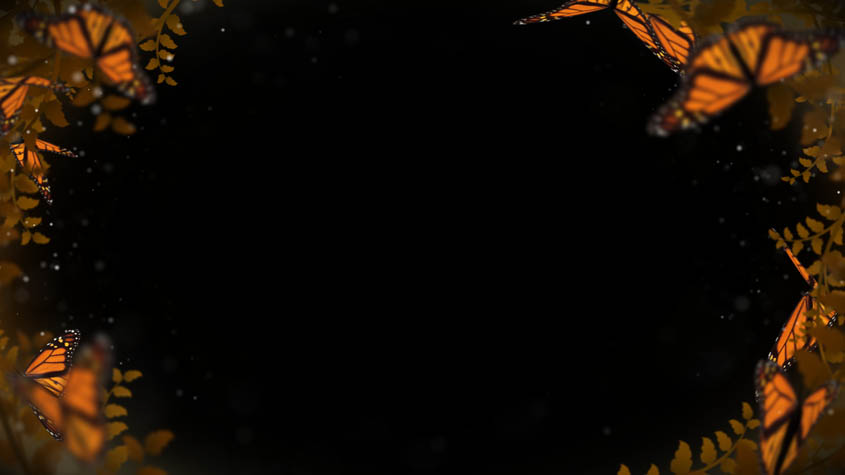 …Tato nie pij pójdź już spać, Zostaw mamę zostaw nas, Wyproś gości późno już, niech idą Chciałabym mieć kiedyś psa, Który będzie bronił nas, chciałabym pójść kiedyś spać, w ciszy ... Tato przytul nas choć raz Powiedz nam że Kochasz nas Chciałabym pójść kiedyś spać, w ciszy czy to ja wam niszczę świat?? Ja mam swój gdy nie ma was Tato ja mam osiem lat Kocham
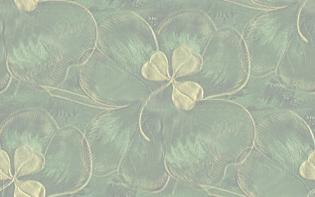 Moim zdaniem używanie
przemocy w rodzinie powinno
być karane. Wielu dorosłych ludzi 
twierdzi, że tylko za pomocą
znęcania fizycznego można
dobrze wychować dziecko.
Dzieci, które przeżyły znęcanie
psychiczne, fizyczne bądź
seksualne nigdy o tym nie
zapomną.  Wspomnienia, o tym
zostają w nich do końca życia.
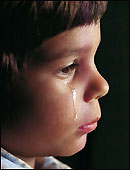 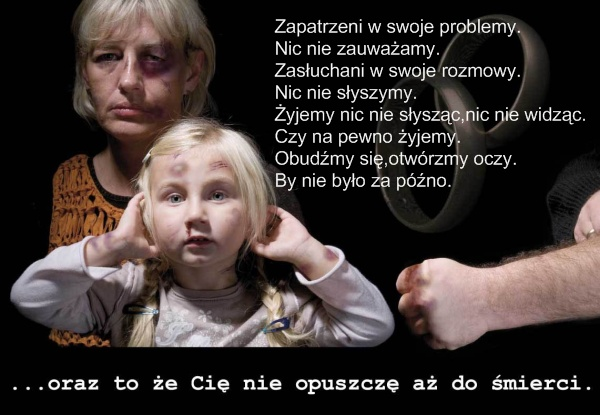 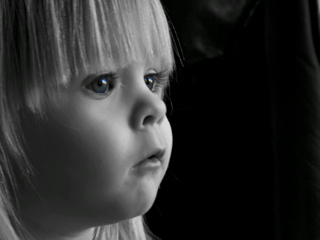 Nikt nie ma prawa bić i poniżać kogokolwiekbez względu na to co zrobił.
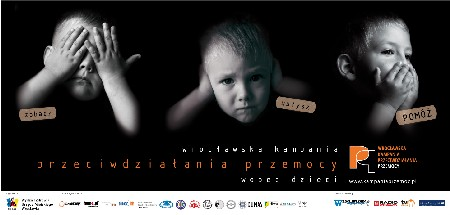 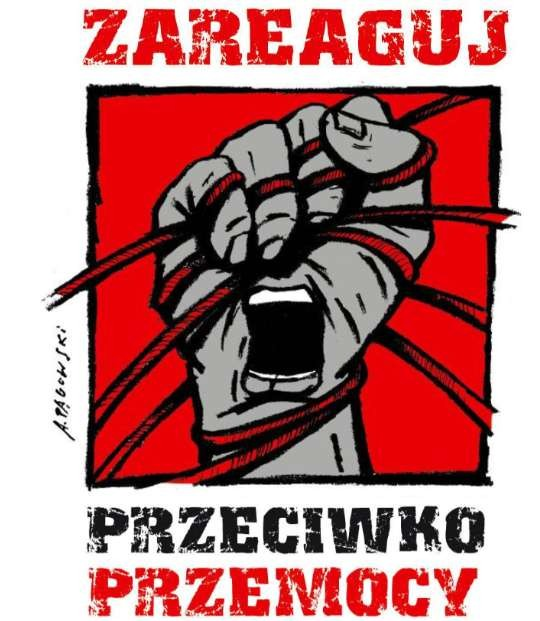 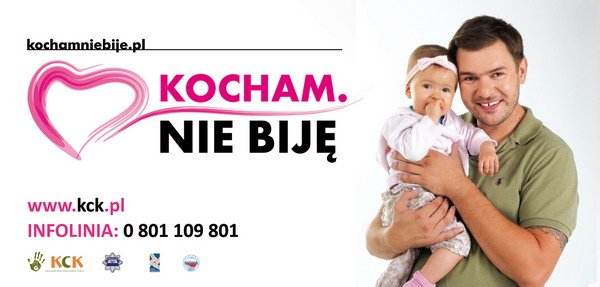 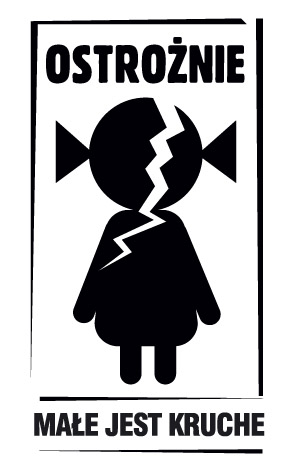 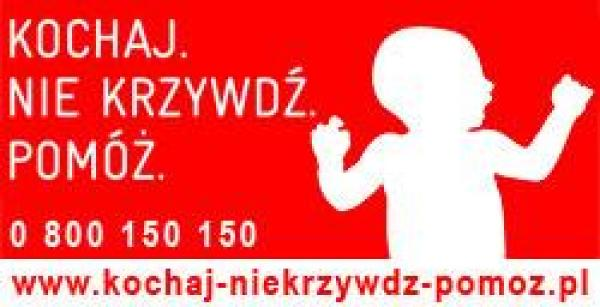 A teraz śpij i zapomnij o tym, co widziałeś, co słyszałeś co przeżyłeś i… pomyśl, że to sen, że to wcale nie działo się… tak będzie lepiej… śpij…
Prezentację wykonałaMaria Witkowska kl. III „a” Gim.Zespół Szkół w Baczynie